咱今聚集
詞、曲：謝鴻文
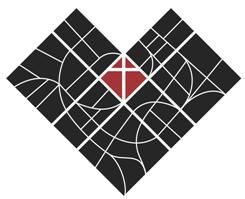 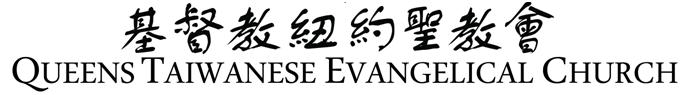 咱今聚集
咱今聚集在祢寶座虔敬拜
聖潔的主祢與阮同在
每一日祢攏賞賜夠額的氣力
引導我走信心的山谷
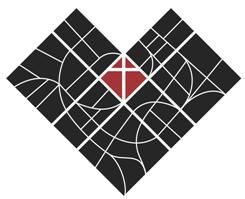 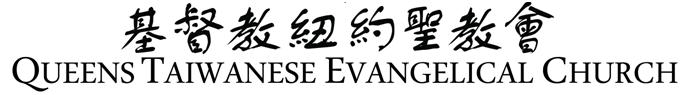 咱今聚集
順境讚美 逆境讚美
祢安排穩當定著 勿會差錯
順境讚美 逆境讚美
我歡喜順趁走天路
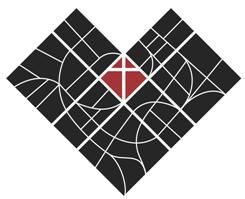 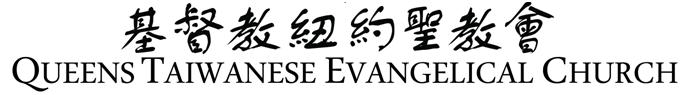